Retrieval PracticeScience Fiction Short Stories
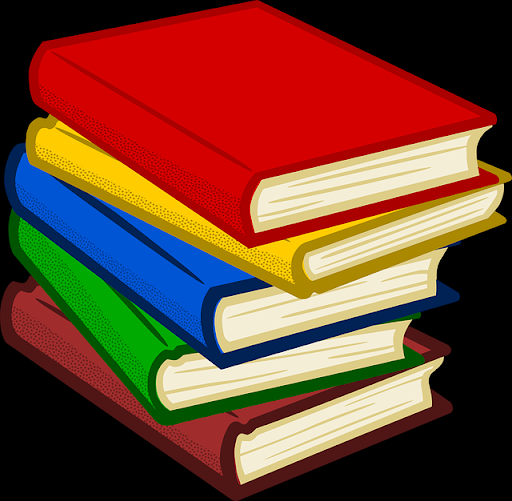 [Speaker Notes: Welcome! We are thrilled that are using our retrieval practice resource for Science Fiction Curriculum Unit.  
Retrieval Practice
Retrieval Practice is an academic system in which you ask students questions designed to help encode key knowledge into long-term memory. These questions draw on knowledge from the Knowledge Organizer, the novel itself, or recently read embedded texts.
 
Tips for Planning & Implementation
Plan your target response for each Retrieval Practice question. You might note these responses in your teacher-created version of the student packet or simply print out this RP deck.
Decide how students will respond to each Active Practice question: Turn and Talk, Cold Call, Raise Hands, Everybody Writes. Students do not need to write the response for every Retrieval Practice question. 
The activity is designed to be fast and energetic with little discussion. The purpose is the retrieval. This helps encode the information in long term memory. A common mistake is to spend time discussing answers to these questions. If students are dying to discuss, it is of course permissible from time to time but doing so is likely to disrupt lesson timings. Occasionally, teachers may choose to engage in brief discussion based on data or to leverage student enthusiasm, but the focus of this section of the lesson should be quick, efficient, and accurate practice.

You will find two slides per retrieval practice.  The first slide lists the questions.  The second slide lists the answers.   Each slide is labeled at the top with the lesson number.  Within this deck you will find retrieval practice for lessons 3, 6, 9, 14, 16, and 19. 

We currently have included timestamps for each set of questions but know that you may modify these timestamps depending on the needs of your students and length of your ELA block. Ideally, you want to ensure retrieval practice (both worktime and review) takes only 10 minutes.

Things to note:
Key terms from the knowledge organizer are written in blue.
Answers are written with key ideas or vocabulary in gold.
Answers which require examples from the teacher are noted in red.  Additional examples are sometimes listed in the notes section of the slide.
Each retrieval practice is designed to be student self-scoring with each question worth 1 point unless otherwise noted on the slide.  This will allow students to complete, score, and self-report their work.]
Retrieval Practice: Lesson 3 (“Robbie”)
Name one futuristic technology in “Robbie.” 

What does it mean for something to be incongruous?

What term describes fiction in which the “laws” of the world are different than ours?

In what year was “Robbie” first published? Challenge: What was the story’s original name? 

Explain the irony of Asimov’s description of 1998. 

What happened to the Talking Robot? Why?
Take 3 minutes to complete these questions
Retrieval Practice Answers: Lesson 3 (“Robbie”)
Futuristic technologies in “Robbie” include flying cars, robot nurses, and any other elements that do not exist in real life but might occur in the future.  

Incongruity refers to the state of being out of place, inconsistent, or incompatible.

The term speculative fiction describes fiction in which the “laws” of the world (either explicit or implied) are different than ours.

The story “Robbie” was published in 1940. Challenge: The original title was “Strange Playfellow.” 

Ironically, the future Asimov imagined for the year 1998 is radically different from what was actually the case.

The Talking Robot was unable to process the fact that there were other robots and burned out its circuits.
Self-score: ________/6
Retrieval Practice:  Lesson 6 (“There Will Come Soft Rains”)
What term describes fiction concerning the destruction of the human race? 

Name one example of a futuristic technology in “There Will Come Soft Rains.” 

What happened at Hiroshima and Nagasaki in 1945?  

In “There Will Come Soft Rains,” what allusion is there to the events at Hiroshima and Nagasaki? 

How did the relationship between the United States and the Soviet Union change after World War II? 

What is anthropomorphism?
Take 3 minutes to complete these questions
Retrieval Practice Answers:  Lesson 6 (“There Will Come Soft Rains”)
The term post-apocalyptic refers to fiction set after an apocalypse or devastating event causing decline of humanity or Earth itself. 

One futuristic technology in “There Will Come Soft Rains” is the fully automatic house.

In 1945, the United States detonated nuclear weapons over the Japanese cities of Hiroshima and Nagasaki. 

In “There Will Come Soft Rains,” the destruction of the city and the nuclear shadows left by the family are allusions to the nuclear destruction of Hiroshima and Nagasaki.

After World War II, the relationship between the United States and the Soviet Union became increasingly tense and escalated into the Cold War. 

Anthropomorphism refers to a type of personification that gives human characteristics to non-humans.
Self-score: ________/6
Retrieval Practice:  Lesson 9 (“Flowers for Algernon”)
What term describes the period of conflict between the United States and the Soviet Union after World War II? 

What was the nuclear arms race?

What is world-building in science fiction? 

Why might Mary Shelley’s Frankenstein be considered one of the first true works of science fiction?

Is the story “There Will Come Soft Rains” post-apocalyptic? What about the poem? Explain your thinking.
Take 3 minutes to complete these questions
Retrieval Practice Answers:  Lesson 9 (“Flowers for Algernon”)
The Cold War was a period of conflict between the United States and the Soviet Union after World War II. 

The nuclear arms race was a time during which the United States and the Soviet Union spent billions of dollars to build stockpiles of nuclear weapons. 

World-building refers to an author’s creation of an imagined or speculative reality. 

Mary Shelley’s Frankenstein tells of the impact of an imagined science on the world and individuals. 

Both would be considered post-apocalyptic because they are set after an apocalypse or devastating event causing the decline of humanity or Earth itself.
Self-score: ______ /5
Retrieval Practice: Lesson 14 (“Harrison Bergeron”)
What is a motif? Give one example from this unit.

What is a parallel episode? 

Explain the significance of allusion in “Flowers for Algernon.”

What is irony? Describe one ironic moment in “Flowers for Algernon.” 

Why was the conflict between the United States and the Soviet Union called the Cold War? Challenge: Who gave the conflict this name? 

Define social commentary.
Take 3 minutes to complete these questions
Retrieval Practice Answers: Lesson 14 (“Harrison Bergeron”)
A motif is a meaningful pattern; an image, idea, or symbol that repeats throughout a text. One example is <insert example here>.

A parallel episode is a scene or chapter in which things that happened earlier happen again in a different context.

In “Flowers for Algernon,” Keyes uses allusions to demonstrate Charlie’s progress and to connect to major themes.

Irony refers to moments in which in which what appears to be true differs radically from what is actually the case. One example is <insert example here>.

The Cold War is so named because it never escalated into open war between the two powers. Challenge: The term was first used by author George Orwell. 

A social commentary is a piece of art used to comment on or critique issues in society.
Self-score: ______ /6
[Speaker Notes: Questions #1 and #4 have many possible answers. Teachers can add a few examples they expect to see from students.]
Retrieval Practice: Lesson 16 (“Harrison Bergeron”)
What is an absurdity? Give one example of an absurdity from “Harrison Bergeron.” 

What is an allusion?  Name one text alluded to in “Flowers for Algernon.” 

What happened at Hiroshima and Nagasaki? What role did this event play in the Cold War?  

What allusions to Hiroshima and Nagasaki have we seen in this unit? 

Which term better describes “Harrison Bergeron,” dystopian or post-apocalyptic? Why? 

Define irony and provide an example from a story we’ve read in this unit. 

What year was “Harrison Bergeron” first published? How long after the end of World War II was this? 

Challenge: What was Vonnegut’s role in World War II?
Take 3 minutes to complete these questions
Retrieval Practice Answers: Lesson 16 (“Harrison Bergeron”)
An absurdity is something completely unreasonable, purposeless, extremely silly, or ridiculous . One example is <insert example here>.

An allusion is a reference to a person, place, thing or idea of historical, cultural, literary or political significance. In “Flowers for Algernon,” Keyes alludes to the Book of Genesis and Paradise Lost. 

The detonation of nuclear weapons over Hiroshima and Nagasaki led to the nuclear arms race during the Cold War. 

Bradbury alludes to Hiroshima and Nagasaki in the story “There Will Come Soft Rains.”

“Harrison Bergeron” is a dystopian story because it depicts an imagined society in which there is great suffering or injustice. 

Irony refers to situations in which what appears to be true differs radically from what is actually the case. One example is <insert example here>.
[Speaker Notes: Questions #1 and #6 have many possible answers. Teachers can add a few examples they expect to see from students.]
Retrieval Practice Answers: Lesson 16 (“Harrison Bergeron”)
Cont’d
“Harrison Bergeron” was published in 1961, 16 years after the end of World War II.

Challenge: During World War II, Kurt Vonnegut was German prisoner of war during the firebombing of Dresden.
Self-score: ______ /8
Retrieval Practice: Lesson 19 (“The Ones Who Walk Away from Omelas”)
What does it mean for a statement to be a paradox? 

What is the “terrible paradox” of life in Omelas? 

What term describes an ideal society or an imagined place in which everything is perfect? Challenge: Explain the origin of this term. 

Explain 1-2 characteristics of a satire. 

Could a story be both dystopian and post-apocalyptic? Explain. 

In what year was “The Ones Who Walk Away from Omelas” first published?
Take 3 minutes to complete these questions
Retrieval Practice: Lesson 19 (“The Ones Who Walk Away from Omelas”)
A paradox is a statement that is seemingly contradictory or opposed to common sense and yet is perhaps true.

The “terrible paradox” of life in Omelas is that the perfect happiness of the people of Omelas depends on the misery of one child.

The term utopia describes an ideal society or imagined place in which everything is perfect. Challenge: This word was coined by Sir Thomas More by combining the Greek words for “no” and “place.” 

A satire uses of humor, irony, sarcasm, incongruity, or absurdity to criticize or ridicule people or institutions.

Yes; a story could be both post-apocalyptic (set after an apocalypse or other devastating event) and dystopian (about an imagined society in which there is great suffering or injustice). 

“The Ones Who Walk Away from Omelas” was published in 1971.
Self-score: ______ /6
Retrieval Practice: Lesson 22 (“The Great Silence”)
What term refers to an author’s choice to leave an event or idea open to multiple interpretations?  

What is the difference between a utopia and a dystopia? 

Define the term paradox.

What does it mean for a piece of fiction to be speculative? 

Which stories in this unit were written by Ray Bradbury? 

Who invented the word “robotics”? 

What is anthropomorphism?
Take 3 minutes to complete these questions
Retrieval Practice Answers: Lesson 22 (“The Great Silence”)
Ambiguity refers to an author’s choice to leave an event or idea open to multiple interpretations.

A utopia is an imagined society where everything is perfect; a dystopia is an imagined society in which there is great suffering or injustice.

A paradox is a statement that is seemingly contradictory or opposed to common sense and yet is perhaps true.

Speculative fiction describes a world in which the “laws” (either explicit or implied) are different from ours. 

“There Will Come Soft Rains” and “All Summer in a Day” were written by Ray Bradbury.

Isaac Asimov invented the word “robotics.”

Anthropomorphism refers to a type of personification that gives human characteristics to non-humans.
Self-score: ______ /7